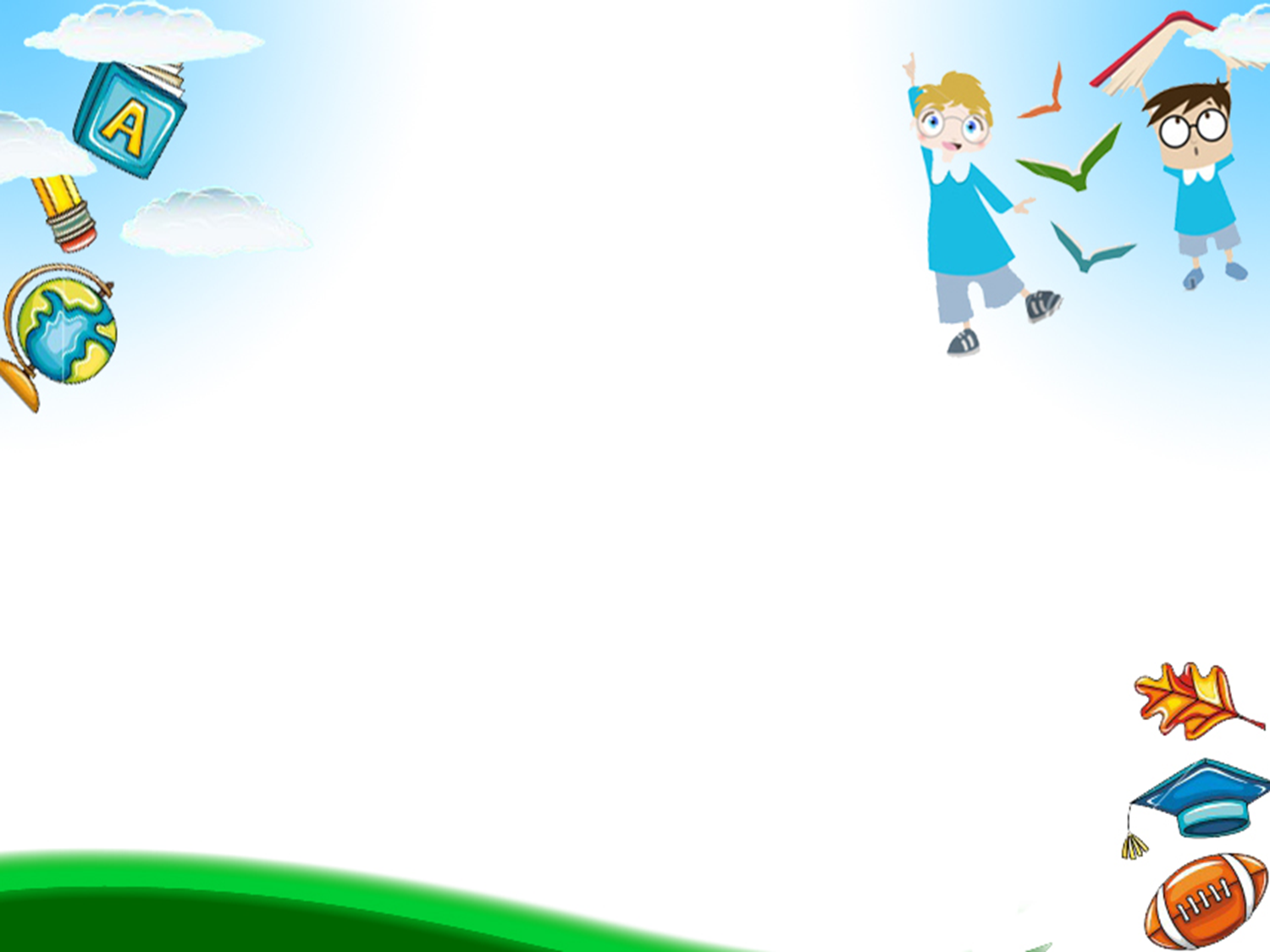 Trường THCS Bồ Đề
Tiết 15. Bài 9:
Thứ tự thực hiện phép tính
GV thực hiện: Nguyễn Hoài Anh
HOẠT ĐỘNG KHỞI ĐỘNG
?Quan sát và cho biết thứ tự thực hiện phép tính:
a)25 – 10 + 7
b)5 . 10 + 3
c)36 : 6 + 3. 4
e) 100 : ( 27 - 7)
Tiết 15. Bài 9: Thứ tự thực hiện phép tính
1.Nhắc lại về biểu thức
VD1)25 – 10 + 7
Là những biểu thức.
VD2)5 . 10 + 3
*Chú ý:
a)Mỗi số cũng được coi là một biểu thức
b)Trong biểu thức có thể có các dấu ngoặc đề chỉ thứ tự thực hiện các phép tính.
{ }, [ ], ( )
VD: 100 : { 2 . [ 52 – ( 35 – 8) ]}
Tiết 14. Bài 9: Thứ tự thực hiện phép tính
2.Thứ tự thực hiện phép tính:
a) Đối với biểu thức không có dấu ngoặc:
= 4 . 9 – 5 . 6
= 36 – 30
= 6
b) Đối với biểu thức có dấu ngoặc:
VD: 100 : { 2 . [ 52 – ( 35 – 8) ]}
= 100 : { 2 . [ 52 – 27 ]}
= 100 : { 2 .  25}
= 100 : 50
= 6
Tiết 14. Bài 9: Thứ tự thực hiện phép tính
2.Thứ tự thực hiện phép tính:
?1: Tính
. 25
= 36
: 4 . 3 + 2
= 2 . ( 5 . 16 – 18)
= 2 . ( 80 – 18)
=      9    . 3 + 50
= 2 .  62
=          27   + 50
=              77
= 124
?2: Tìm x:
a) ( 6x – 39 ) : 3 = 201
Tiết 14. Bài 9: Thứ tự thực hiện phép tính
3. Luyện tập:
? Bạn Minh đã  thực hiện phép tính dưới đây như sau. Theo em, bạn Minh đã làm đúng hay sai? Nếu sai, em sửa giúp cho bạn?